Your Traveler’s  Quick Guide Into The ACE Program
ACE Recruitment Team
[Speaker Notes: Come along with us to learn more about the exciting world of the ACE Program!]
Pack for Your Trip
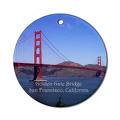 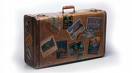 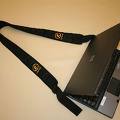 1. Awareness2. DevelopIncentives3. Enroll
GO
GO
GO
[Speaker Notes: Survival Items are essentials that you will need as you move forward in building your recruitment system.
Souvenirs are methods used to enhance recruitment but can take more time to develop.
Carry-On Items are tools and tasks that should be used right away because they support the development of awarenss and can be disseminated to large groups of people.]
Travel Tips
Coordinate with Existing Campus Events
  Define Presentation Dates

  Design Flyer about ACE Program Presentation
  Design Brochure with your College Information 

  Distribute Flyers around Campus
  Contact Key Campus Groups

  Provide Presentations in Assessments
  Participate in Campus Events

  Conduct Presentations
  Collect Student Names and Contact Info
[Speaker Notes: The Travel Tips provide a quick check-list for those who want to start fast and get some key components of their recruitment started.]
Your Crew
Outreach – Building strong relationships within the college is the key to edifying a low effort recruitment structure.
[Speaker Notes: This can be emphasized when budget situations do not allow for as much growth of the college.
This can be emphasized during times where budget situations allow for more students to register and growth is encouraged.]
Logging your Passengers
Your presentations, referrals, orientations and fairs will generate information that 
will need to be stored to become handy to your recruit efforts 

Step 1: Collect First and Last Name, Email, Home address and even phone number using an Interested Student Form. Keep this information organized for ease of access and reporting—i.e. use dates and times and locations, log when entered, etc.

Step 2: Load this information into a spreadsheet so you can create mail mergers and automated distribution mailing listings. 

Step 3: Count/count/count: 
              Interested: Initial stage–expressed interest to find out more
              Committed: Secondary stage–wants to do it, will start process
              Enrolled: Has finished enrollment requirements

Step 4: Document your ratio. How many students are interested and how many  enrolled? A rule of thumb is 3-5 prospects for every 1 enrollee.
Welcoming Students Aboard
Surveys
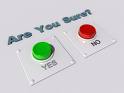 [Speaker Notes: The all important intake process.
Application, release, and surveys all allow for data collection and evaluation.
Working Style Assessments are a key component of the curriculum.]
Recruitment Passport (AIDCA)
1. To engage (people) for .. .
2. To strengthen or raise the desire to be part of...
3. To supply with new members….
4. To enroll or seek to enroll …
[Speaker Notes: Attention: High degree of alertness. Student is able to pay attention and hears what you are saying!
 Interest:  Generated after student sees “WIIFM” What is in it for me?   
Desire: Wow!! I want to be successful too. If s/he can I can!
 Conviction: I am convinced! This is good for me!
 Action: Let’s start! I can’t wait to be enrolled!]
Itinerary
Your Recruitment Cycle will be determined by the number of weeks available between the starting point and the first week of classes.
The recruitment efforts are defined according to the number of weeks involved. 
The longer the time, the more distributed the efforts can be.
-12
-6
-6
-2
-1
Classes start
[Speaker Notes: The length of time before the start of the term will determine which tools to select as first  priority.
Also, based upon the ratio of prospects to enrolled students, the target of prospects will be used to provide a true scope of the task at hand.
Consult the Recruitment Timeline.]
Thank You For Traveling With The ACE Program!
ACE Recruitment Team